2024 Pitch Deck Template
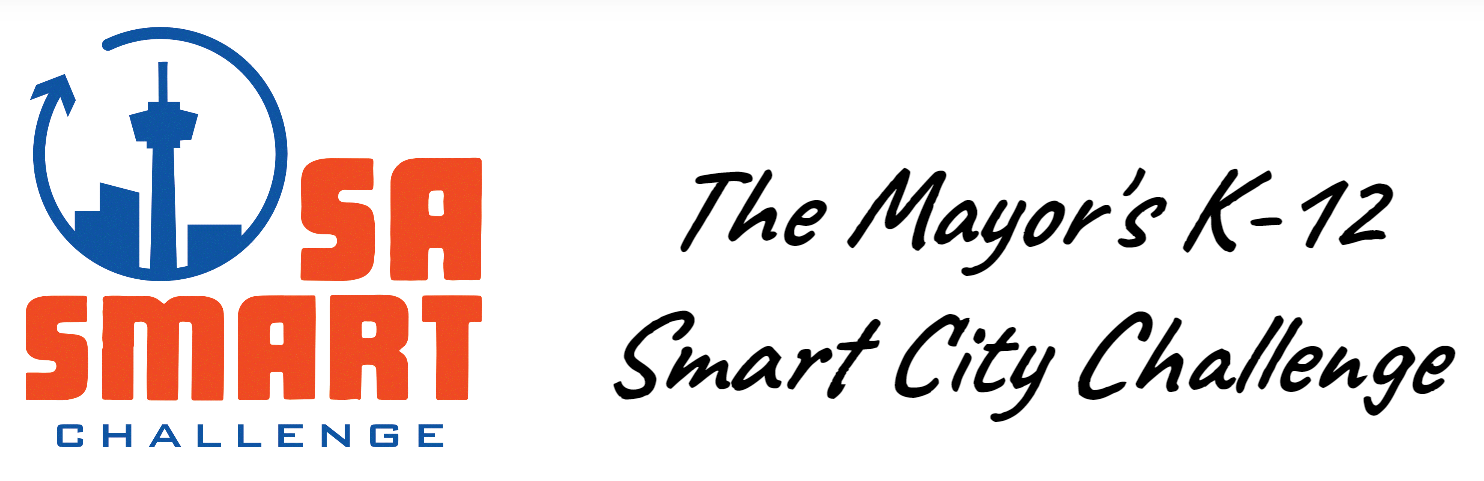 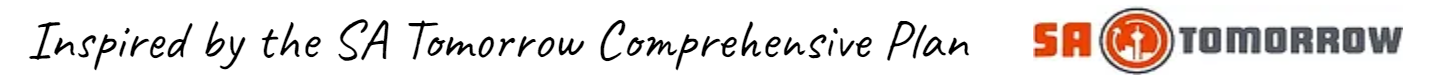 Team Introduction
text
Problem
text
Solution
text
How It Works
text
Technical Analysis
text
Market Analysis
text
Next Steps
text
2024 Pitch Deck Template
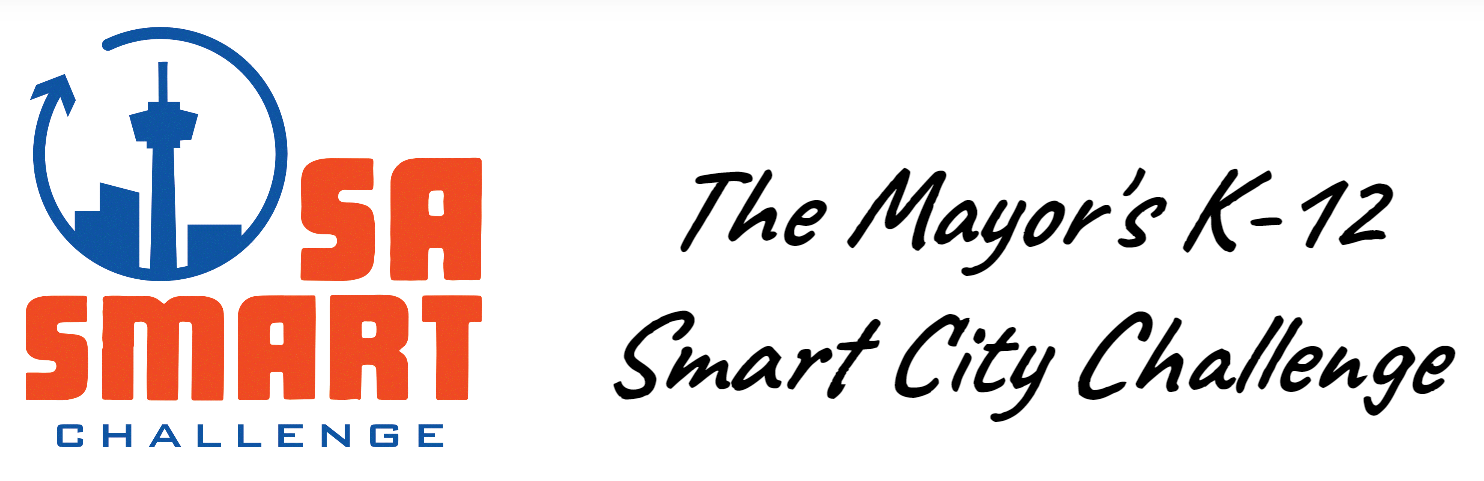 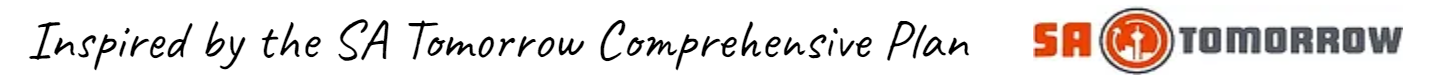